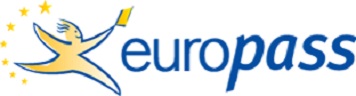 Што е Европас јазичен пасош?
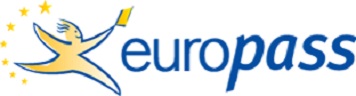 Мрежа за самооценување
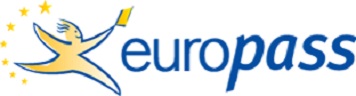 Разбирање
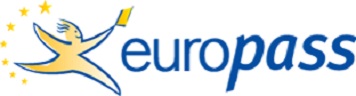 Разбирање
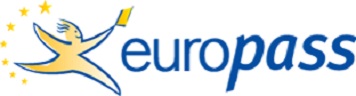 Разбирање
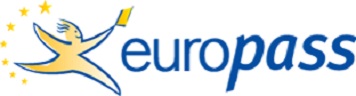 Читање
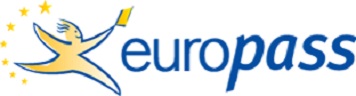 Читање
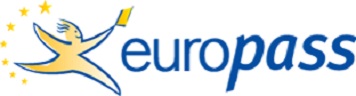 Зборување-говорна интеракција
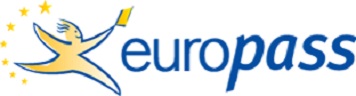 Зборување-говорна интеракција
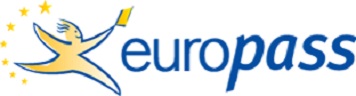 Зборување- говорна интеракција
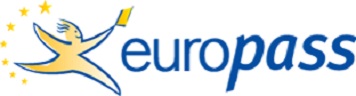 Зборување – Говорна Продукција
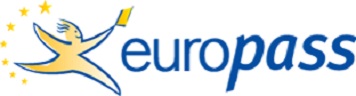 Зборување – Говорна Продукција
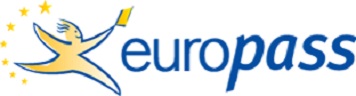 Пишување
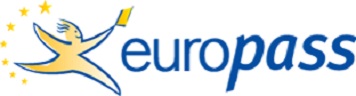 Пишување
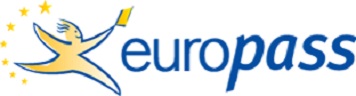 Пишување
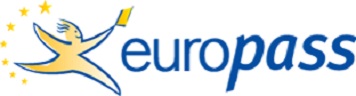 Ви благодарам за вниманието.